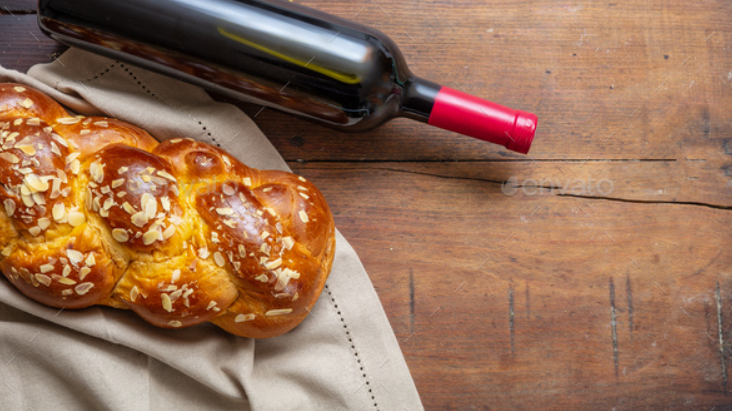 Northeastern Grad Student Shabbat Dinner
                  
It’s Shabbat! Take a break from the books and join your fellow Northeastern grad students for an evening of free food and schmoozing.
	
September 27th @ 7:30 pm
at Northeastern University Hillel
 (70 St Stephen St, Boston)

To register, please text “GRAD” to 617-370-8587

*All food will be strictly kosher. This event is graciously sponsored by Northeastern University Hillel.